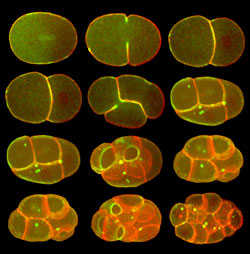 Cell Division—Mitosis Notes
Cell Division — process by which a cell divides into 2 new cells

Why do cells need to divide? 
Living things grow by producing more cells, NOT because each cell increases in size
Repair of damaged tissue
If cell gets too big, it cannot get enough nutrients into the cell and wastes out of the cell
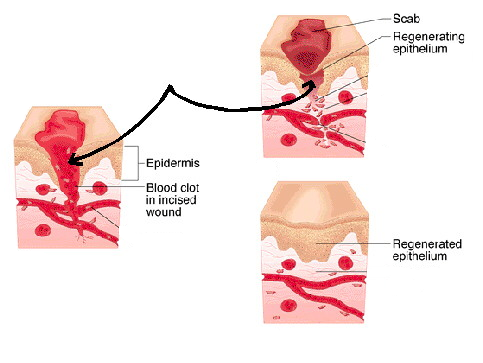 The original cell is called the parent cell; 2 new cells are called daughter cells
Before cell division occurs , the cell replicates (copies) all of its DNA, so each daughter cell gets complete set of genetic information from parent cell
Each daughter cell is exactly like the parent cell – same kind and number of chromosomes as the original cell
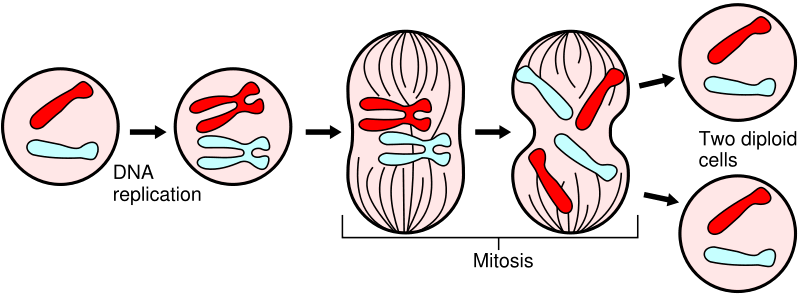 2 Daughter  Cells
Parent Cell
Many organisms, especially unicellular organisms, reproduce by means of cell division – called asexual reproduction – Ex: bacteria
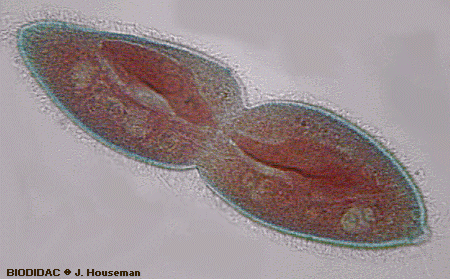 DNA
DNA is located in the nucleus and controls all cell activities including cell division
Long and thread-like DNA in a non-dividing cell is called chromatin
Doubled, coiled, short DNA in a dividing cell is called chromosome
		Consists of 2 parts:  chromatid and centromere
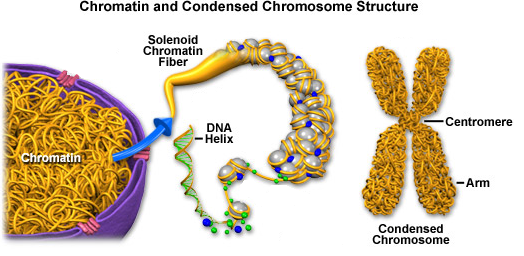 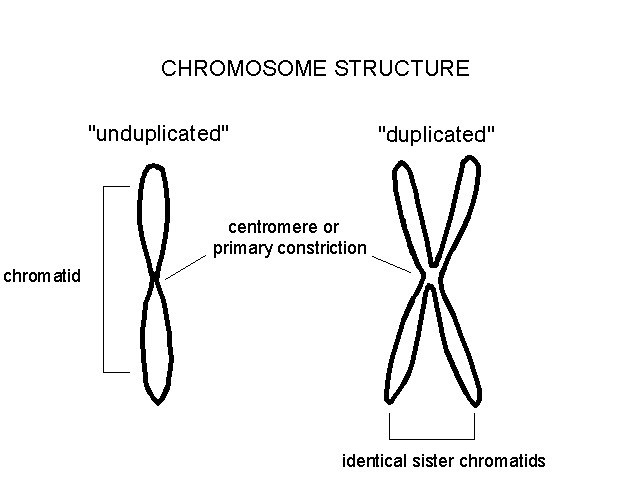 2 identical “sister”      chromatids attached at an area in the middle called a centromere

When cells divide, “sister” chromatids separate and 1 goes to each new cell
Chromatin to chromosomes illustration:
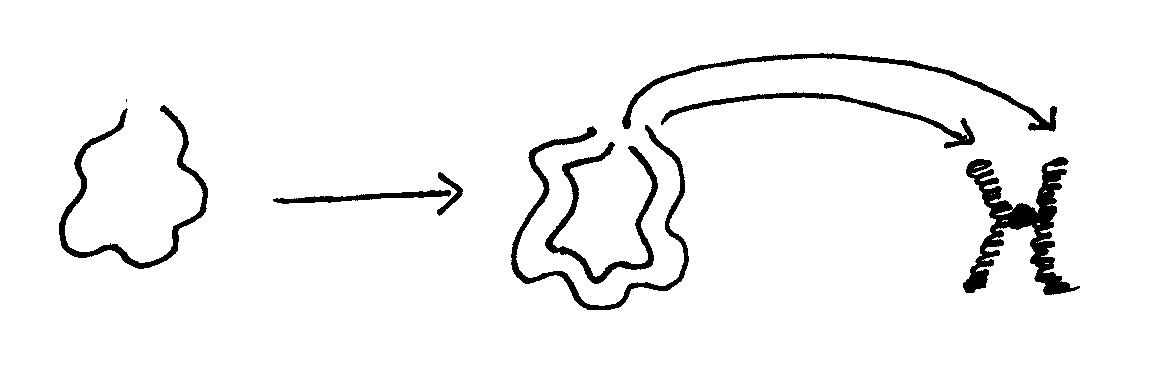 Chromatin
Coils up into chromosomes
Duplicates itself
Why does DNA need to change from chromatin to chromosome?
More efficient division
Chromosome number
Every organism has its own specific number of chromosomes
       	Examples: Human = 46 chromosomes or 23 pairs
                              Dog = 78 chromosomes or 39 pairs
                              Goldfish = 94 chromosomes or 47 pairs
                              Lettuce = 18 chromosomes or 9 pairs
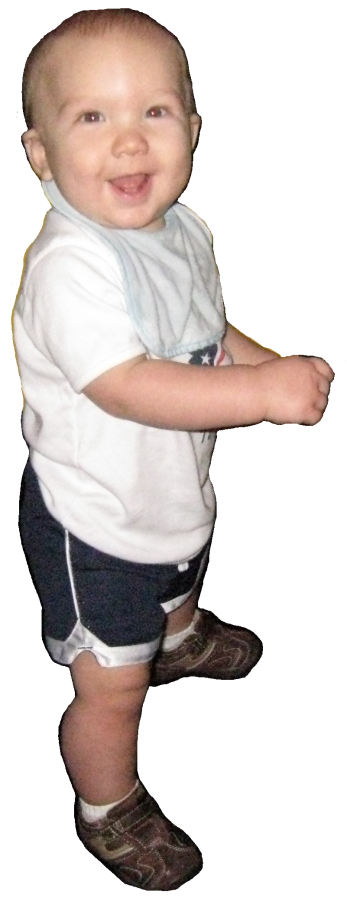 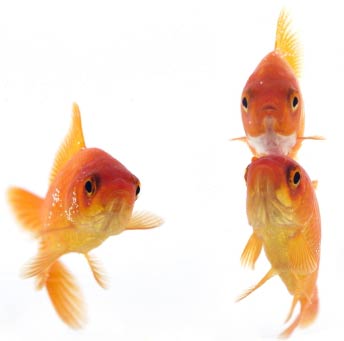 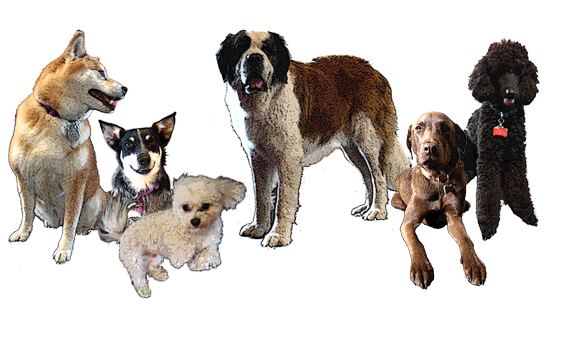 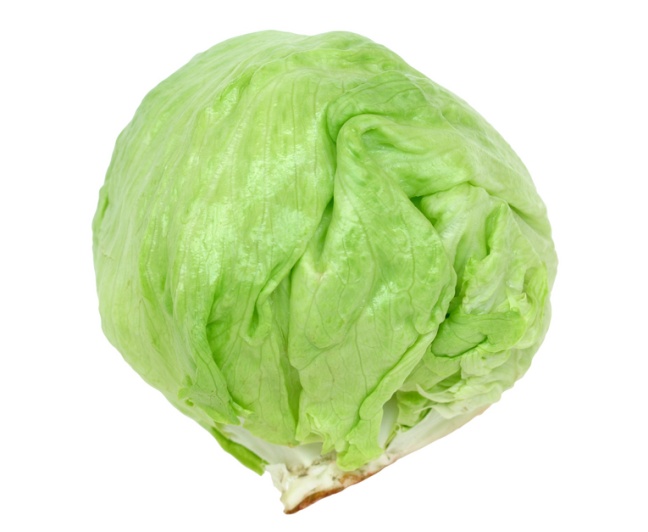 All somatic (body) cells in an organism have the same kind and number of chromosomes

   Examples: Human = 46 chromosomes	
                      Human skin cell = 46 chromosomes 
                      Human heart cell = 46 chromosomes
                      Human muscle cell = 46 chromosomes

					Fruit fly = 8 chromosomes
					Fruit fly skin cell = 8 chromosomes
					Fruit fly heart cell = 8 chromosomes
					Fruit fly muscle cell = 8 chromosomes
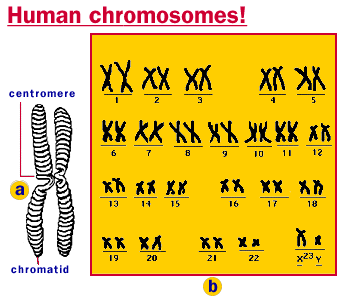 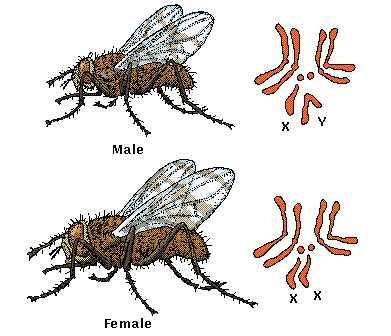 Cell Cycle -- series of events cells go through as they grow and divide

Cell grows, prepares for division, then divides to form 2 daughter cells – each of which then begins the cycle again
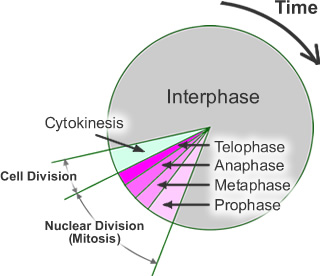 Interphase—period of cell growth and development
DNA replication (copying) occurs during Interphase
During Interphase the cell also grows, carries out normal cell activities, replicates all other organelles
The cell spends most of its life cycle in Interphase
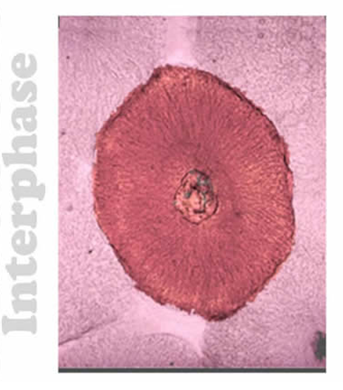 Mitosis – division of the nucleus into 2 nuclei, each with the same number of chromosomes 
Mitosis occurs in all the somatic (body) cells

Why does mitosis occur?
So each new daughter cell has nucleus with a complete set of chromosomes
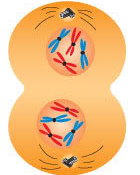 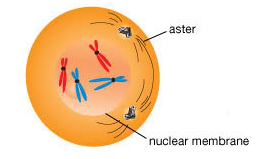 4 phases of nuclear division (mitosis), directed by the cell’s DNA (PMAT)
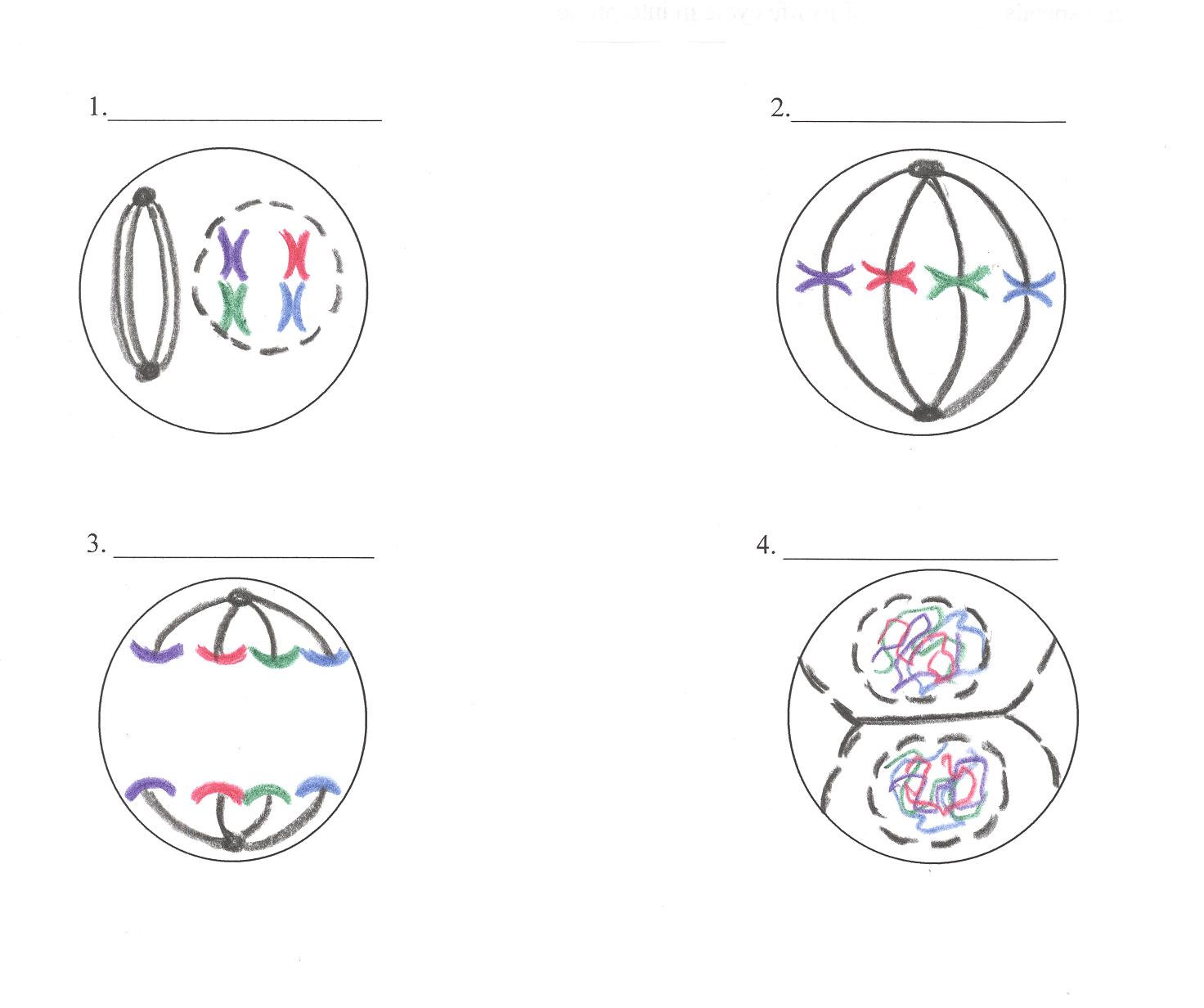 Prophase
Metaphase—(Middle)
Anaphase—(Apart)
Anaphase—(Apart)
Telophase—(Two)
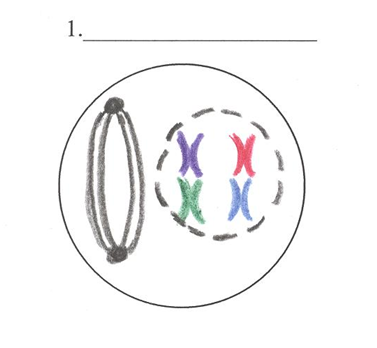 Prophase
Chromosomes coil up
Nuclear envelope disappears
Spindle fibers form
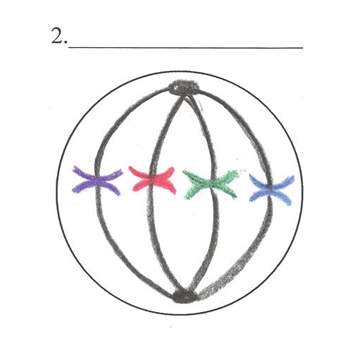 Metaphase—(Middle)
Chromosomes line up in middle of cell
Spindle fibers connect to chromosomes
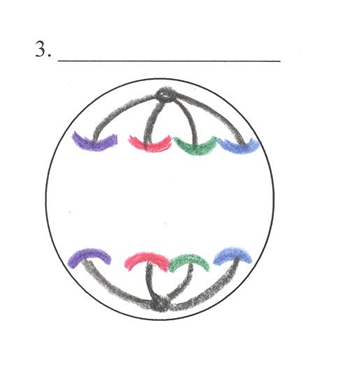 Anaphase—(Apart)
Chromosome copies divide
Spindle fibers pull chromosomes to opposite poles
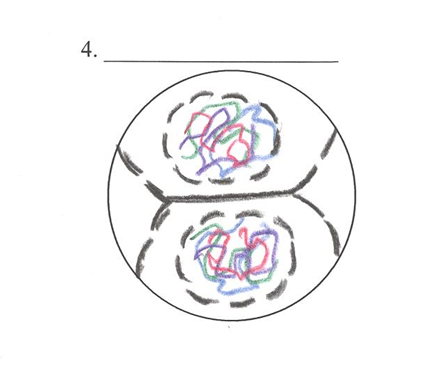 Telophase—(Two)
Chromosomes uncoil
Nuclear envelopes form
2 new nuclei are formed
Spindle fibers disappear
Cytokinesis — the division of the rest of the cell (cytoplasm and organelles) after the nucleus divides
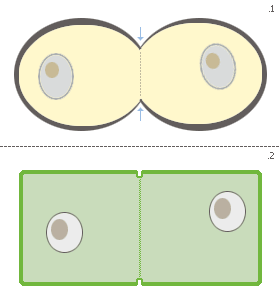 In animal cells the cytoplasm
pinches in

In plant cells a cell plate forms
After mitosis and cytokinesis, the cell returns to Interphase to continue to grow and perform regular cell activities
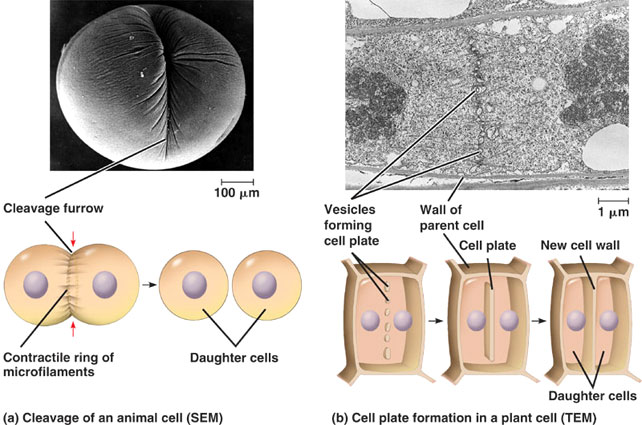 Summary: Cell Cycle
		

Interphase		 Mitosis (PMAT)  	Cytokinesis
          





           
When cells become old or damaged, they die and are replaced with new cells
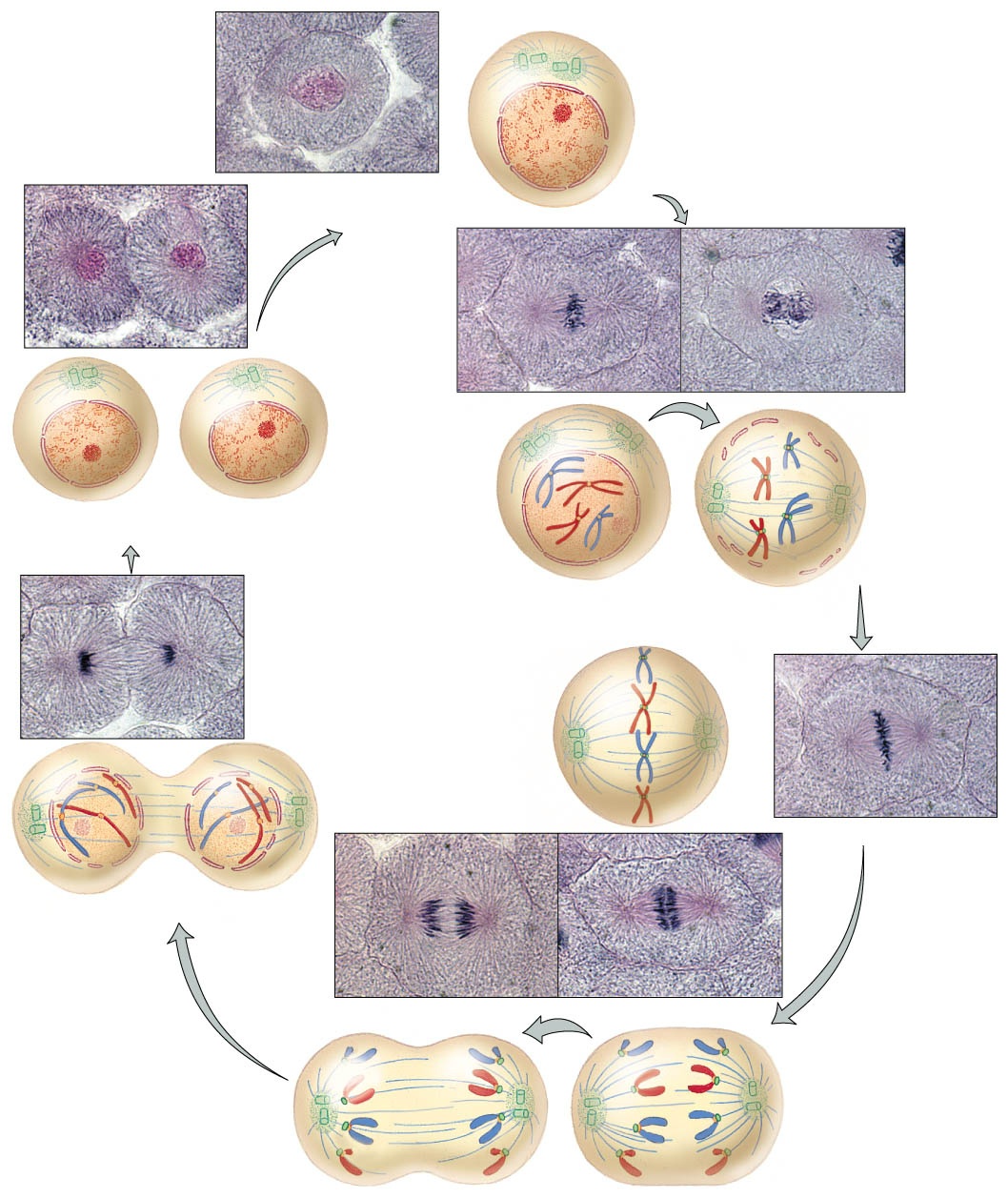 Cell Division Control
DNA controls all cell activities including cell division		
Some cells lose their ability to control their rate of cell division –  the DNA of these cells has become damaged or changed (mutated)
These super-dividing cells form masses called tumors
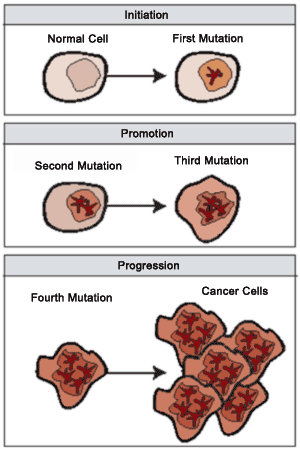 Benign tumors are not cancerous – these cells do not spread to other parts of the body
Malignant tumors are cancerous – these cells break loose and can invade and destroy healthy tissue in other parts of the body (called metastasis)
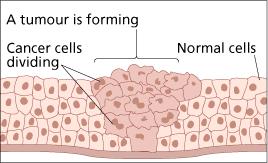 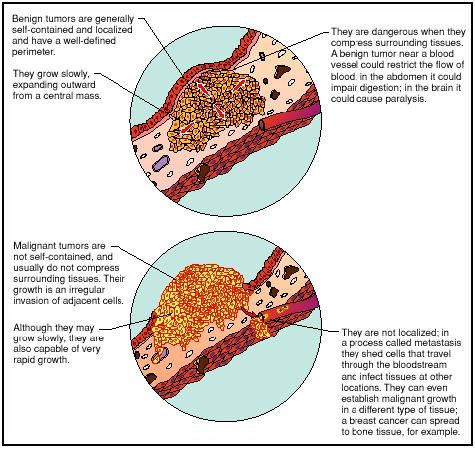 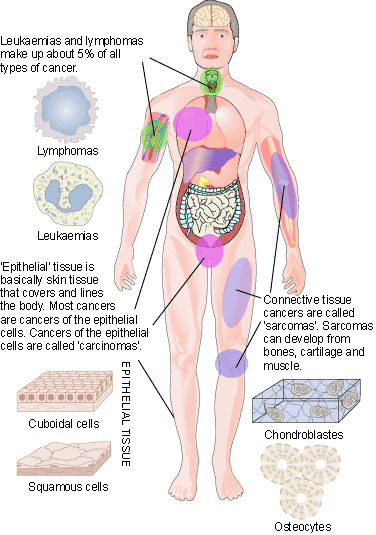 Cancer is not just one disease, but many diseases – over 100 different types of cancers
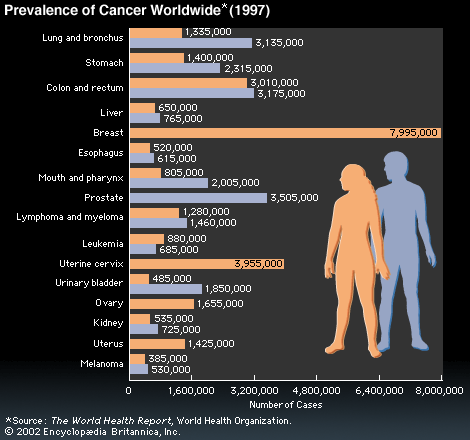 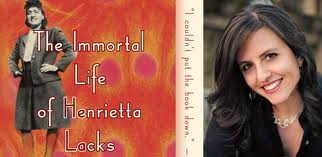 http://www.youtube.com/watch?v=wRrNjHYxP_o
http://www.bbc.co.uk/blogs/adamcurtis/2010/06/the_undead_henrietta_lacks_and.html
DNA replication, cell grows and replicates organelles
DNA copies itself; chromatin
Nuclear envelope disappears, spindle fibers form
Chromosomes coil up
Chromosomes line up in the middle
Spindle fibers connect to chromosomes
Spindle fibers pull chromosome copies apart to opposite poles
Chromosome copies divide and move apart
Nuclear envelopes reform, 2 new nuclei are formed, spindle fibers disappear
Chromosomes uncoil back into chromatin
Division of the rest of the cell: cytoplasm and organelles
Chromatin